Поэзия Серебряного века
Николай Гумилев
Анна Ахматова
Еще не раз вы вспомните меня…
Есть в близости людей заветная черта
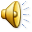 Вечером
Из памяти твоей я выну этот день
Из восточной тетради
Я не любила с давних дней…
Слаб голос мой, но воля не слабеет…
Сжала руки под темной вуалью
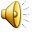 Есть три эпохи у воспоминаний
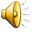